زانکۆی سەلاح ددینکۆلێژی هونەرە جوانەکانبەشی سینەماو شانۆ
( ٢٠١٨- ٢٠١٩)
ناونیشانی سیمینار
” کاریگەریەکانی ئەدۆلف ئاپیا لەسەر پرۆسەی دەرهێنان لە شانۆی مۆدێردندا“  
پێشکەشکار/  م.ی. گۆران محمد فەقێ
مامۆستا لەبەشی/ (سینەماو شانۆ)
تێڕوانینەکانی ئاپیا دەربارەی:                      یەکەم/ شانۆی نەریتی و تەقلیدی ( ڕیچارد ڤاگنەر)
دووەم/ داهێنانی  ڕەهەندی سێهەم، دایمێنشنی سێ:
(Less Communication) أ -  پەیوەندی ئاکتەر بە فەزاوە.
(Spot ,Color, Sureness, Acting)ب -  بەهاو گرنگی ڕووناکی و دیکۆر.
(Stanislavski) ج -  شانۆی ناچرالیستی
وێنەیەک لە دیزانی دیکۆرو ڕوناکی لەلای ئاپیا
سەرەچاوەکان
- Fifty Key theatre Directors. by. Shomit miter. (2005). Ch5.P.66,67,68.

-Adolph Apia The First Stenographer. Leeds University Publication.(2015).
سوپاس بۆ ئامادەبونتان
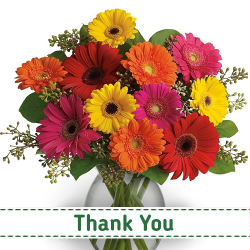